Philippians 4:8
The Importance of Attitude
Luke 1:17
Philippians 2:5
Philippians 3:15
The Cognitive Component
The Emotional Component
The Behavioral Component
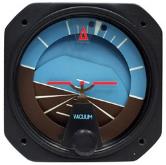 An Attitude Indicator
Philippians 1:27
Philippians 2:3-8
One Attitude
Its Just As Important As Everything Else
Matthew 16:23
The Importance of Attitude
Attitude Is Most Critical When Conditions Are Poor
Philippians 3:14-21
The Importance of Attitude
Attitude Is About What I Know Over What I Feel
Romans 12:1-3
Philippians 4:6-8
The Importance of Attitude
Attitude Is Chosen By Me, Not Dictated by the World!
Romans 8:5
The Importance of Attitude
Philippians 4:8
The Importance of Attitude